Олимпийские чемпионки России
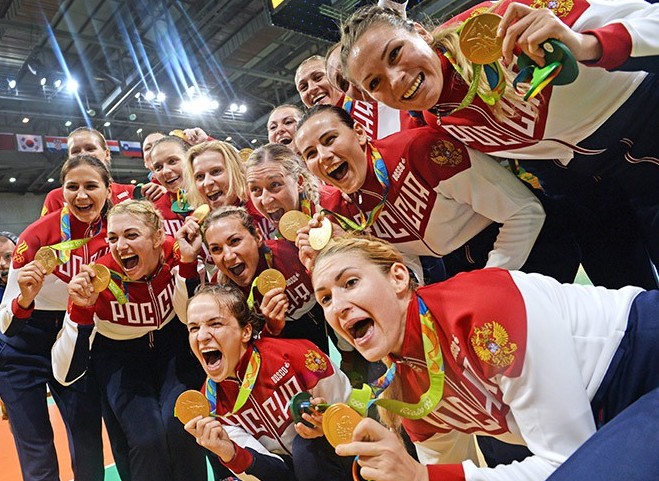 Составила воспитатель МАДОУ «Детский сад № 419» г. Пермь
Сысуева Оксана Валерьевна
Цели и задачи.
Цель: Обобщение и закрепление знания детей старшего дошкольного возраста по теме «Олимпийские чемпионки России»
Задачи: 
1. Обогатить и систематизировать знания старших дошкольников о различных видах спорта. 
2. Познакомить с олимпийскими чемпионками России.
3. Развивать познавательную активность и любознательность ребенка.
4. Формировать потребность в здоровом образе жизни.
5. Развивать умение классифицировать по определённому признаку.
6. Развивать навыки использования интерактивных средств (пк, интерактивная доска, указка- стилус.
Давайте, познакомимся!
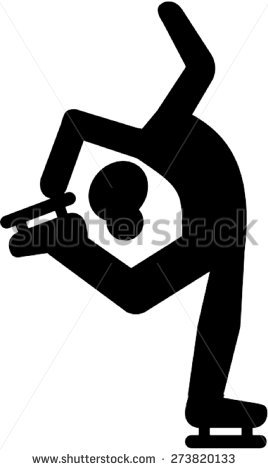 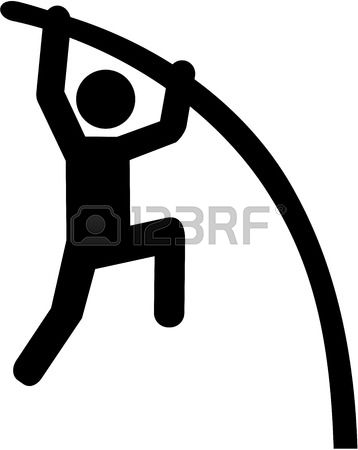 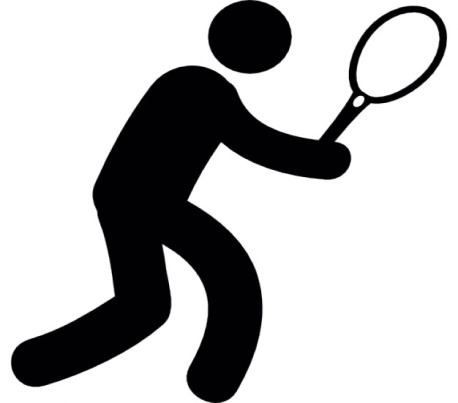 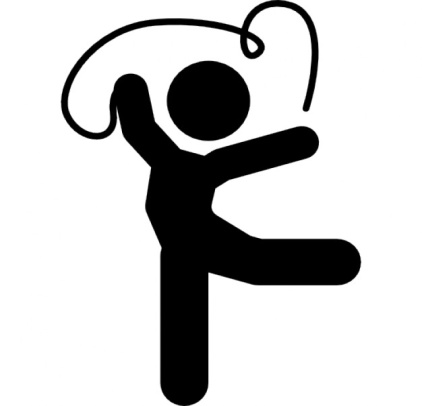 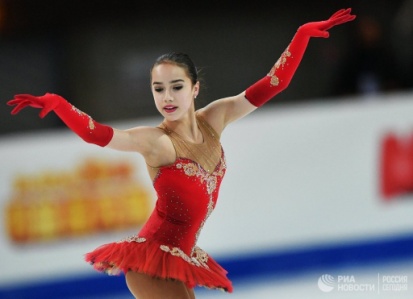 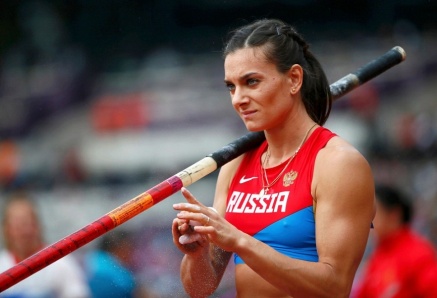 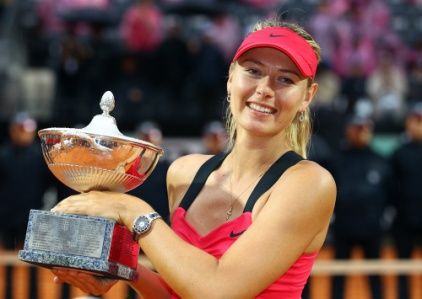 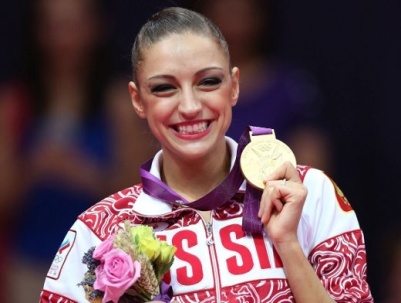 Алина Загитова
Елена Исинбаева
Мария Шарапова
Евгения Канаева
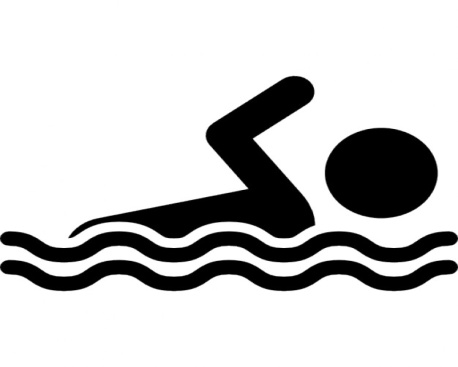 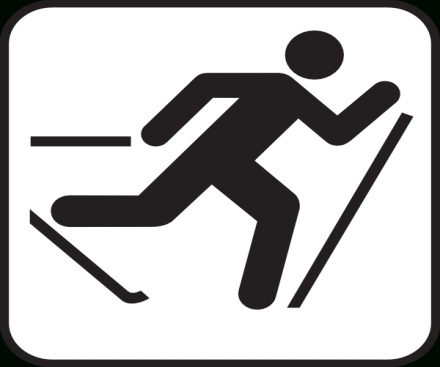 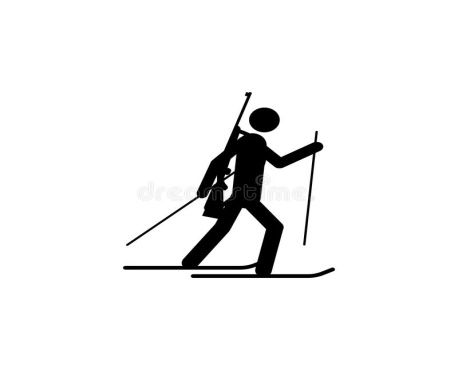 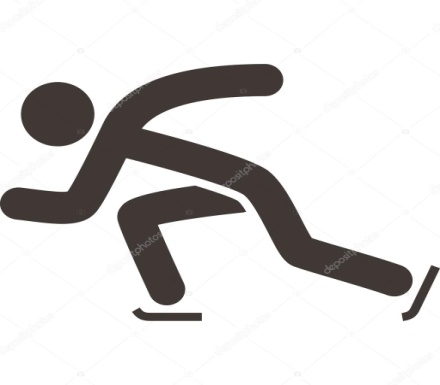 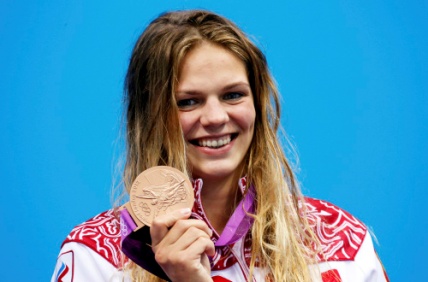 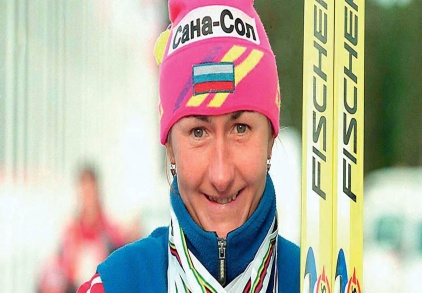 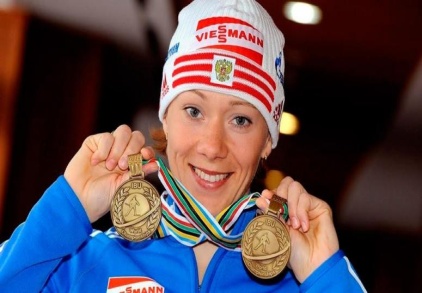 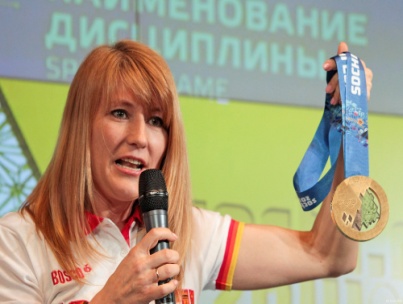 Юлия Ефимова
Елена Вяльби
Ольга Зайцева
Светлана Журова
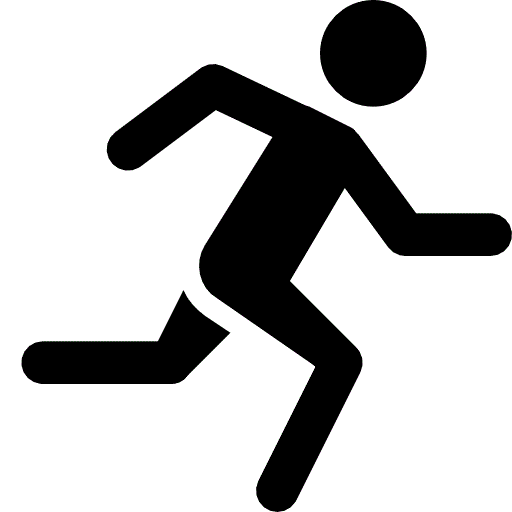 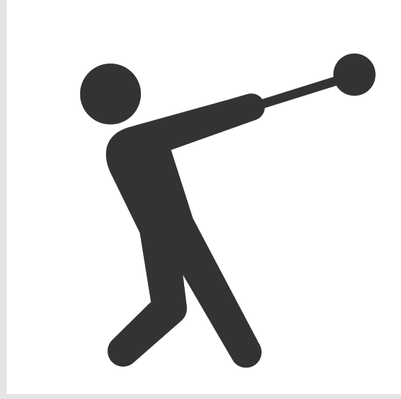 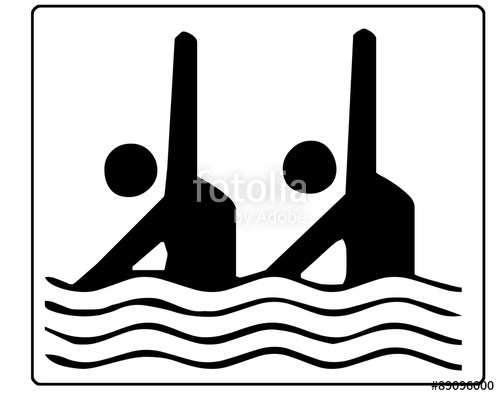 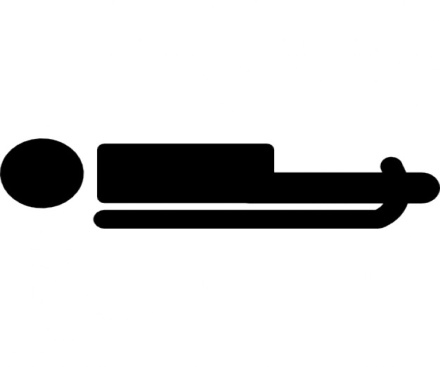 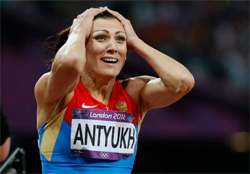 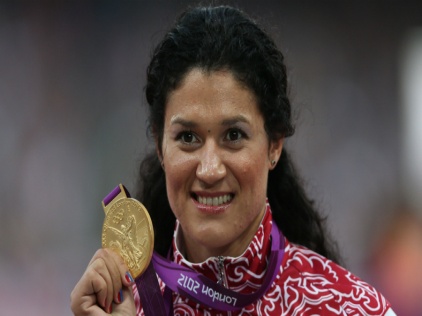 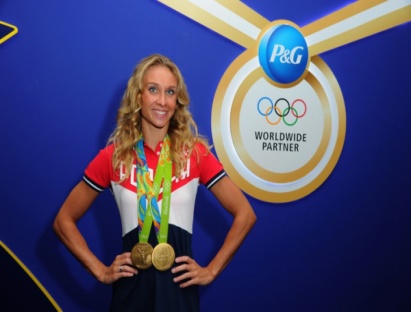 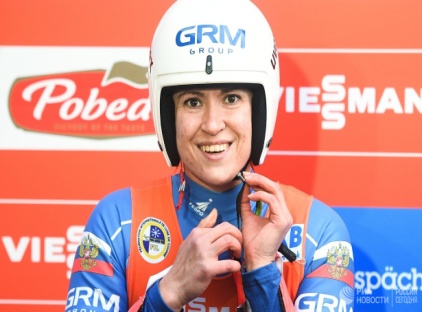 Татьяна Белобородова
Наталья Ищенко
Татьяна Иванова
Наталья Антюх
Каким спортом занимается Елена Исинбаева?
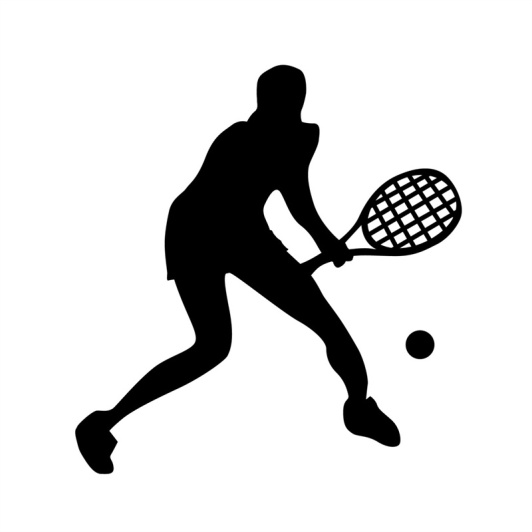 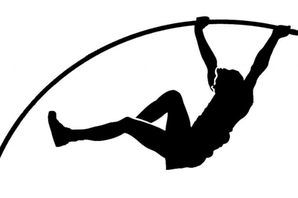 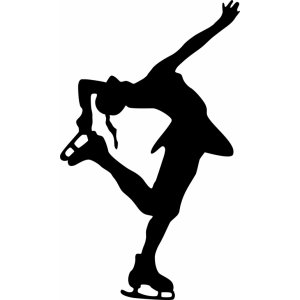 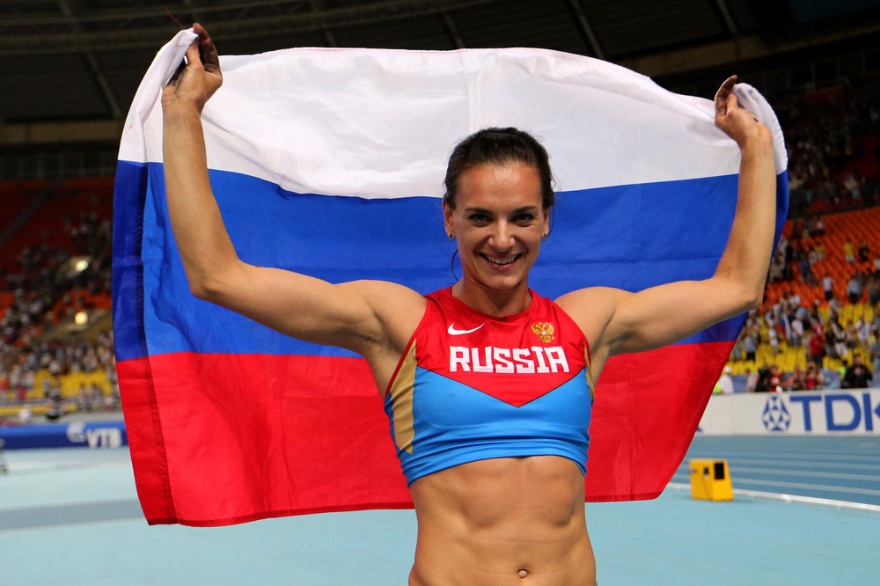 Каким спортом занимается Алина Загитова?
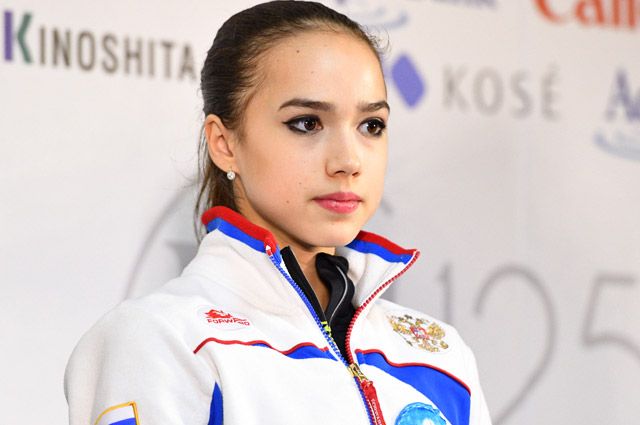 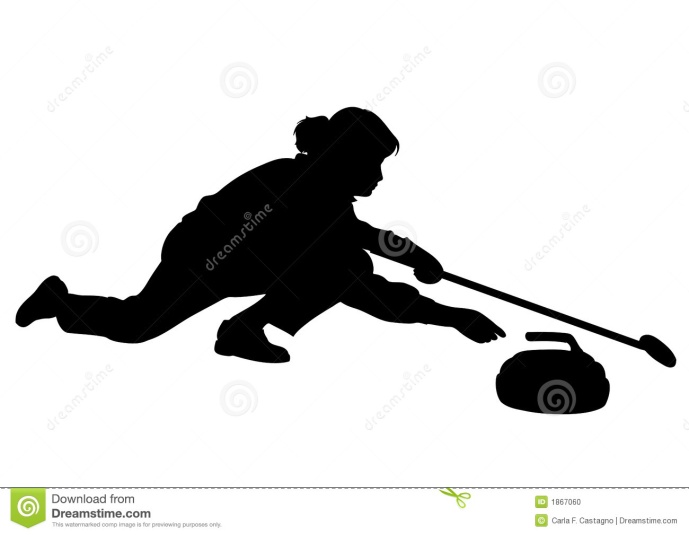 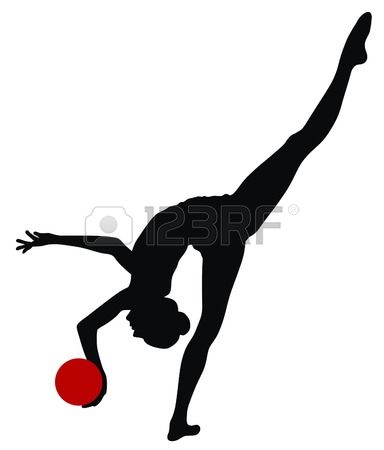 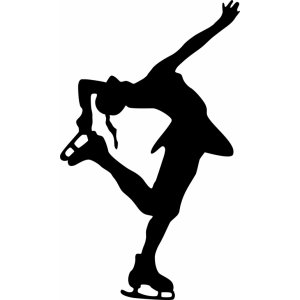 Летним или зимним видом спорта занимается Елена Вяльби?
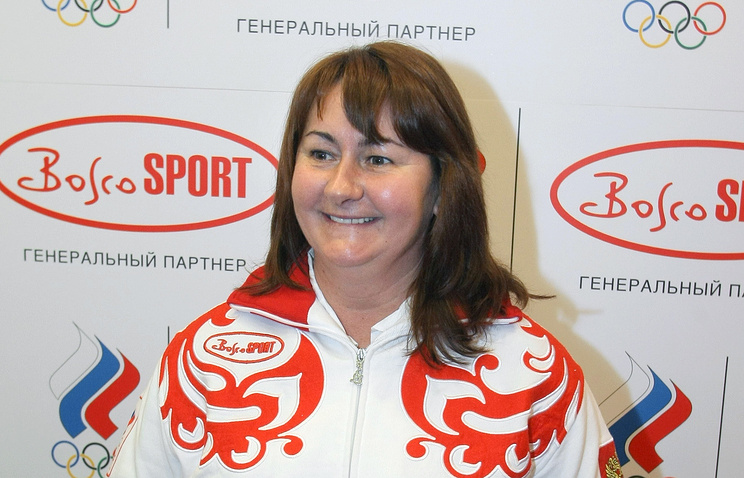 Какой вид спорта у этих спортсменок?
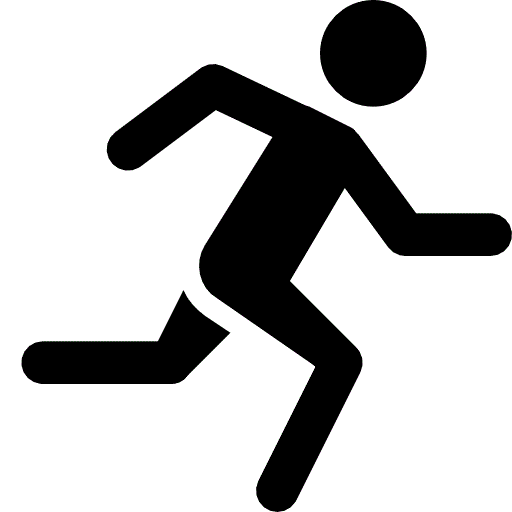 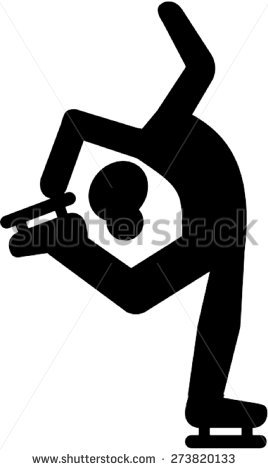 МОЛОДЕЦ
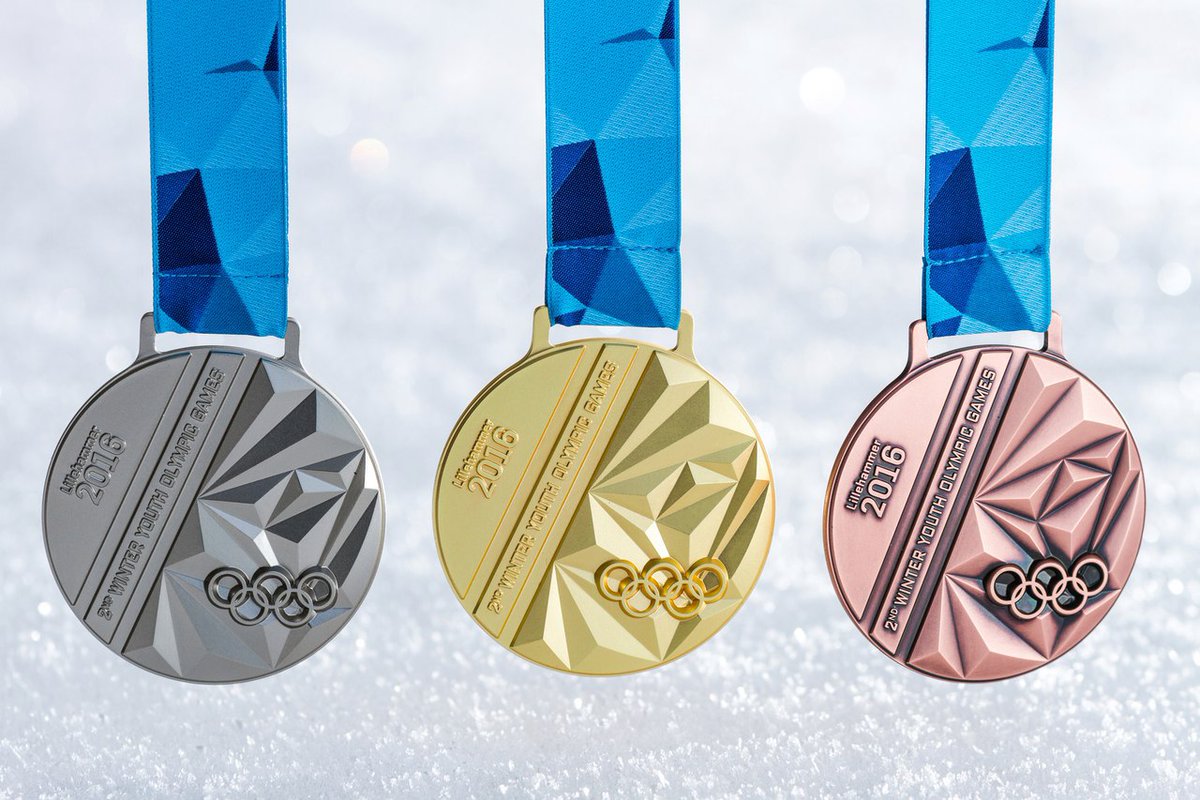